Operant Conditioning of Cortical Activity
E Fetz, 1969
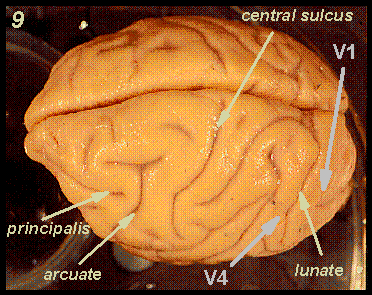 http://web.mit.edu/bcs/schillerlab/research/A-Vision/A5-1.html
Background
Many foundations considered a given now
Muscle – motor unit correlation

Voluntary control of activity

Operant conditioning of firing
[Speaker Notes: Engage audience and ask what the confounding factors could be]
Design
Goal: Determine modulator(s)
Experimental Paradigm
Controls (What could modulate firing rate?)
Stimuli
Reaching for pellet
Getting a pellet
[Speaker Notes: Engage audience and ask what the confounding factors could be]
Methods
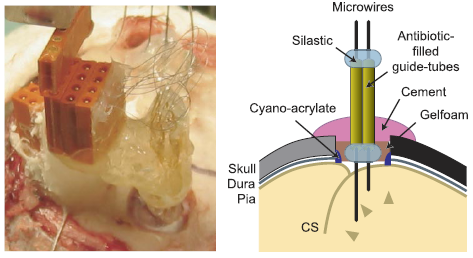 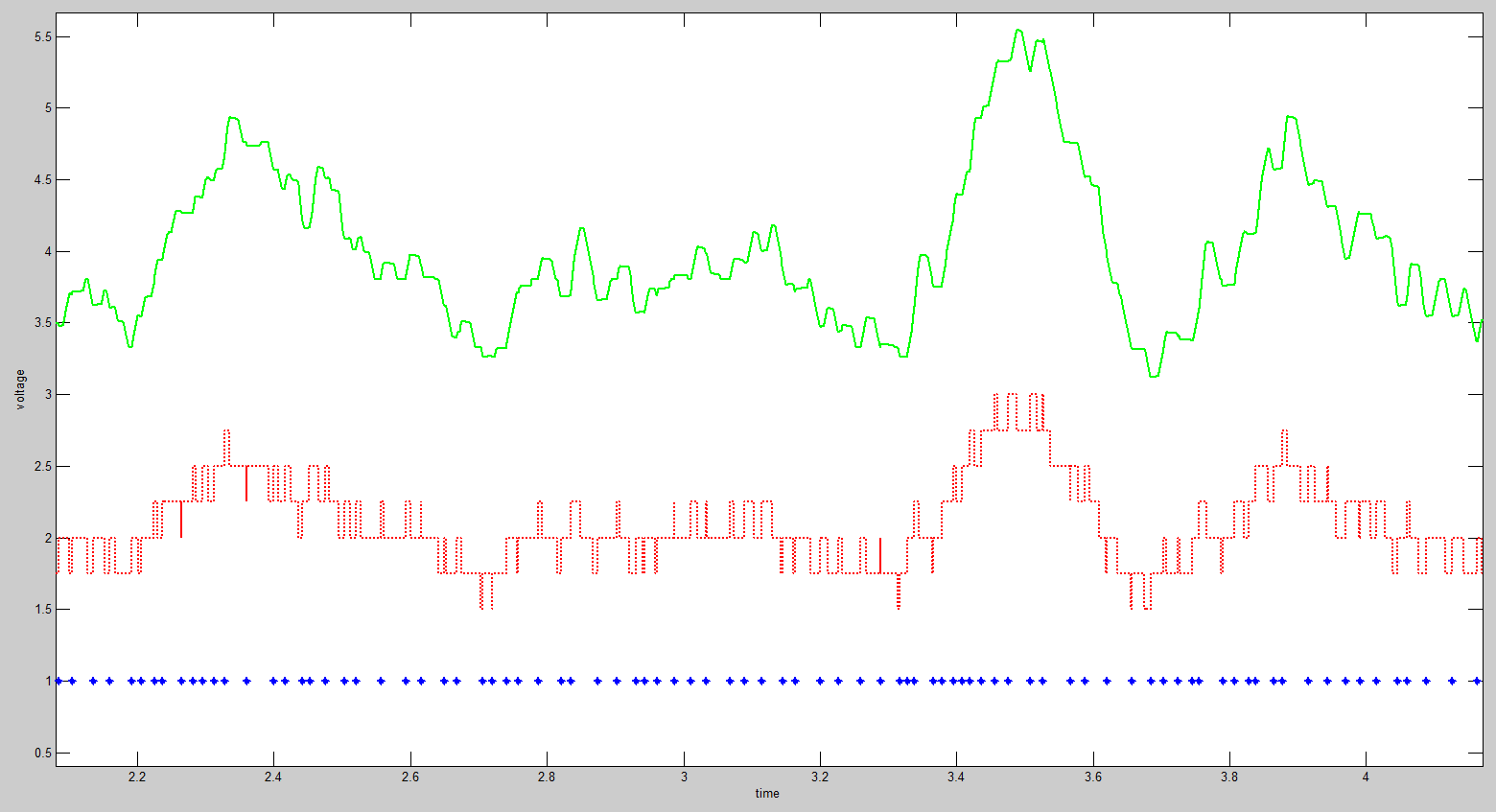 Jackson 2007
Results
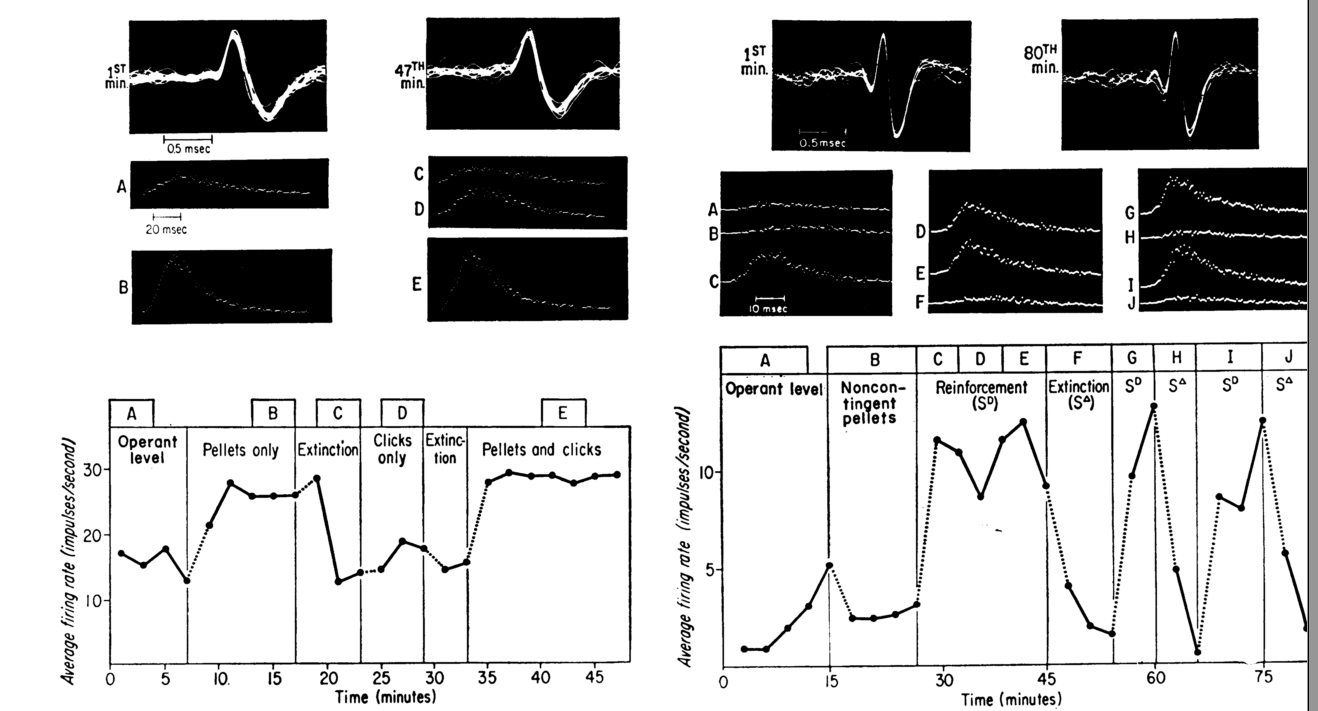 Avg.
Wave
ISIs
Different feedback modalities / subjects
Summary / Criticisms
Modulation of firing rate is reward bound
Do documentation of movement, what is the monkey learning to do?
[Speaker Notes: TODO]
Real-time control of a robot arm using simultaneously recorded neurons in the motor cortex.
Chapin et al. 1999
Lever-movement/robot-arm mode
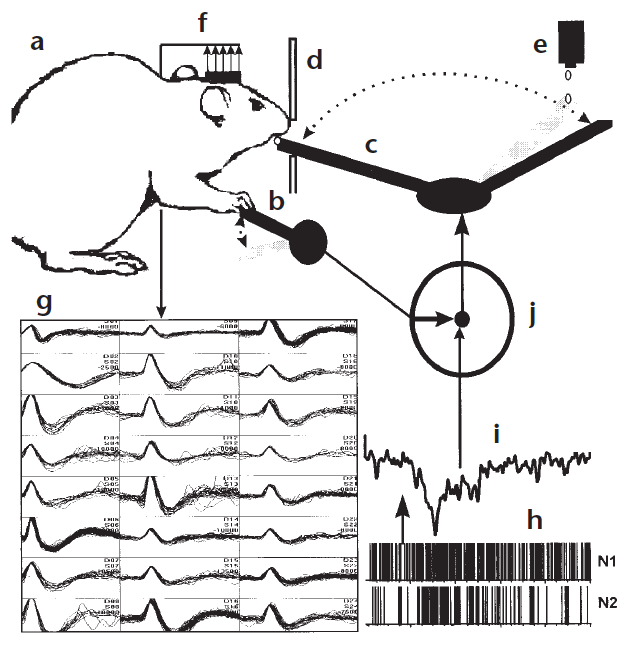 Water Dispenser
Robot Arm
Lever
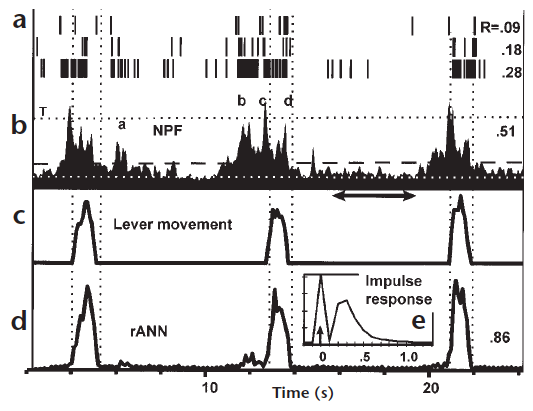 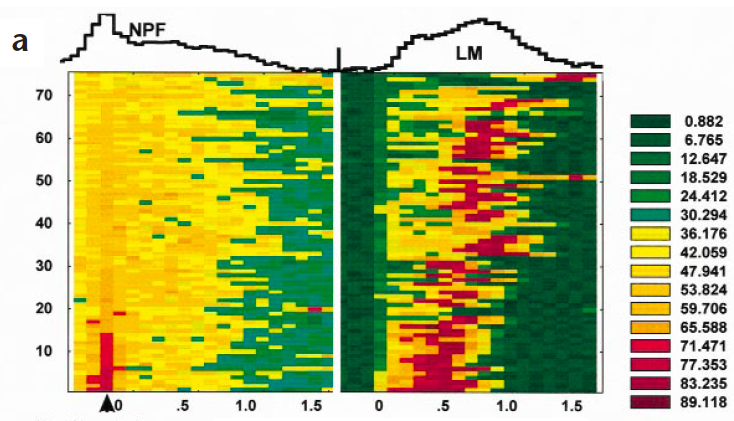 Trials #
What does spatio-temporal mean in this context?
Time from movement onset (s)
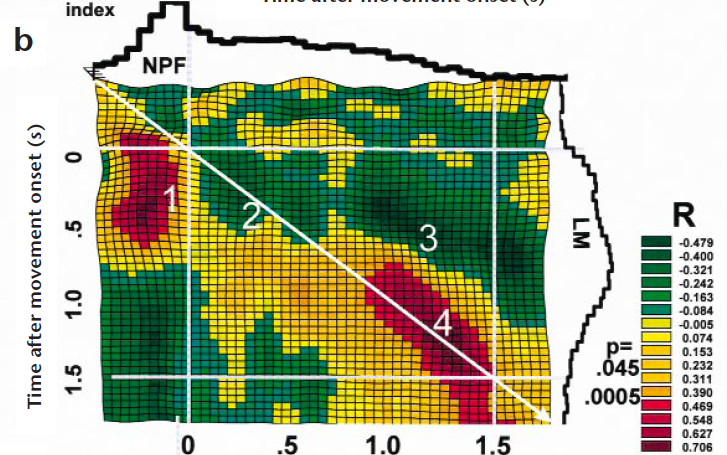 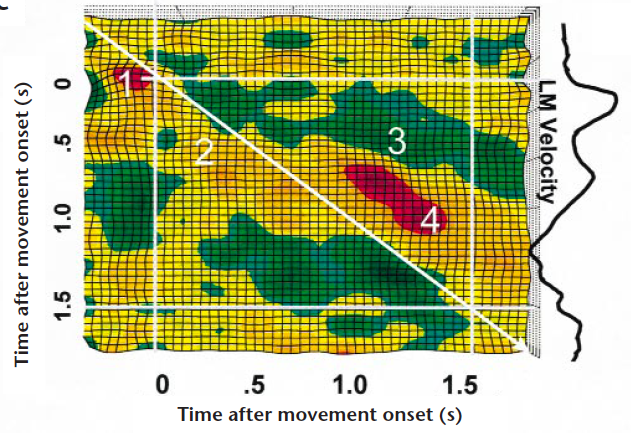 NP-function/robot-arm mode
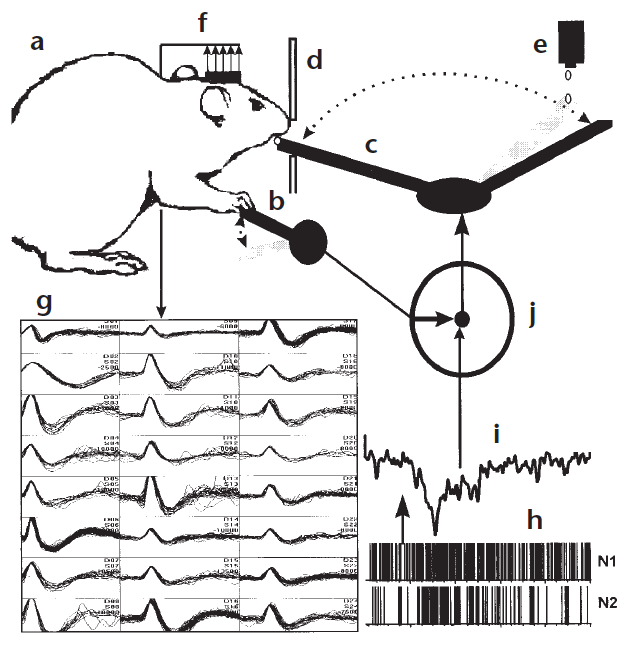 Water Dispenser
Robot Arm
Lever
NP-function/robot-arm mode
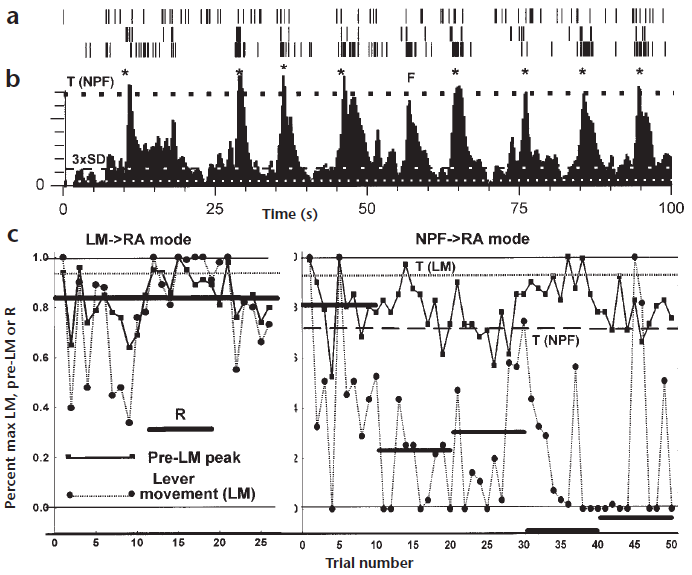 Did not press the lever, but still continued to reach
Was it the rats’ “imaginary movement” that triggered the robot-arm movement? 

The decoder did not discriminate physical movements and imaginary movements in neural signal. What kind of potential drawbacks could that make in real application?

What kind of additional signals could potentially help discriminate physical vs imaginary movements?
Real-Time prediction of hand trajectory by ensembles of cortical neurons in primates
Wessberg et al. 2000
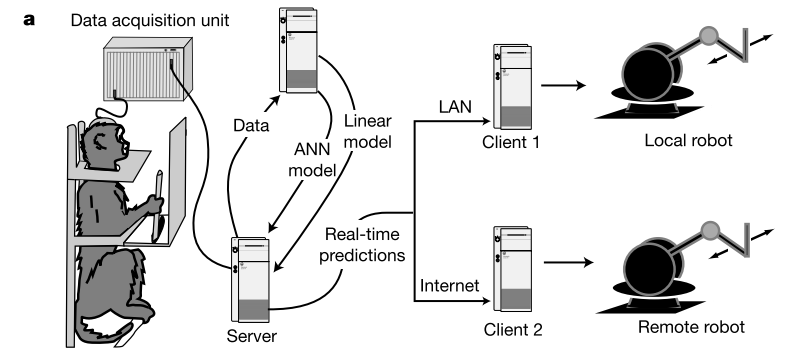 Background
Builds on previous paper, can “binary” decision be expanded to an analog signal?
Primary and secondary motor cortices involved in reaching tasks (M1, PMd, PP)
[Speaker Notes: Extension rat paper in to a prediction model – TODO

Operant conditioning of firing rates, there’s hand movement]
Experiment
Hypotheses
1-D and 3-D prediction
Task dependent activation
Linear vs. Non-linear Models
Control External Device

Experimental Overview
Methods - Recording
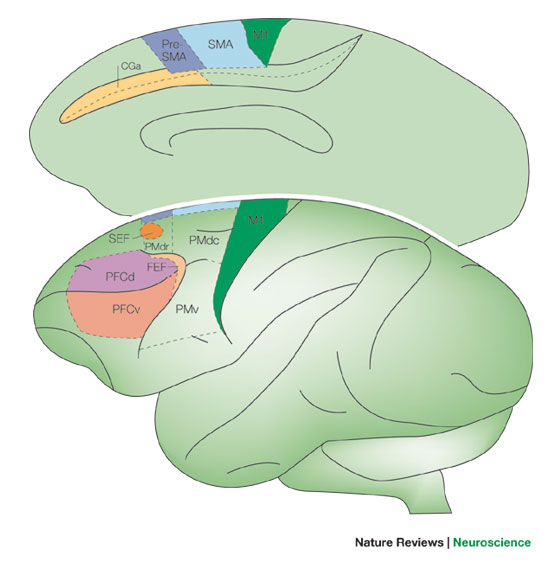 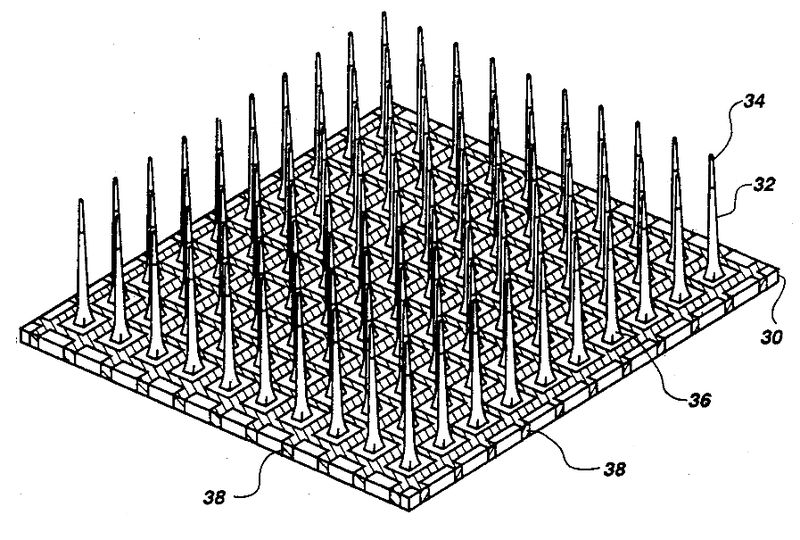 Nieder 2005
[Speaker Notes: Don’t forget ipsilateral M1]
Methods - Tasks
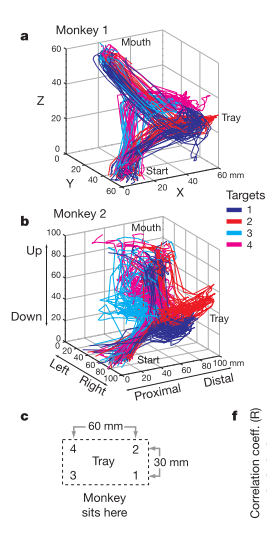 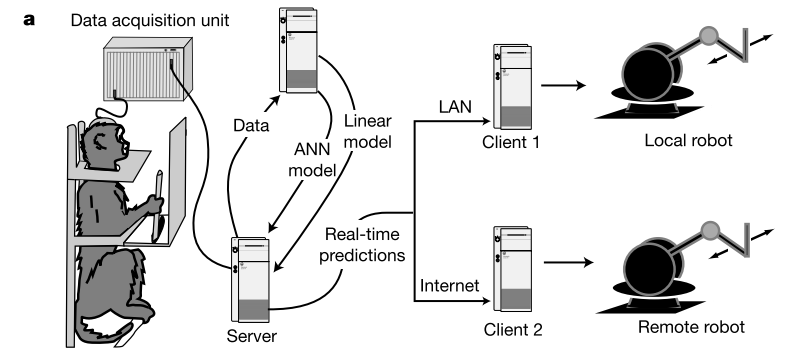 Methods - Models
Regression (linear)
Firing rates
Weights
Artificial Neural Network (non-linear)
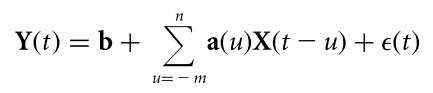 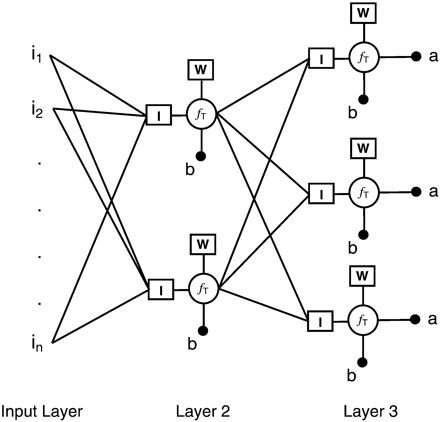 Regression intercepts
Error
Position
[Speaker Notes: Learning vector quantization (LVQ) ANN
Winner take all or nearest neighbor

Looking for spatiotemporal patterns corresponding to hand positions]
Results - Data
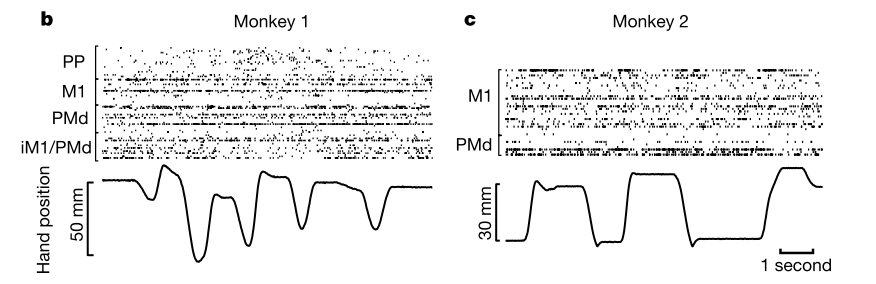 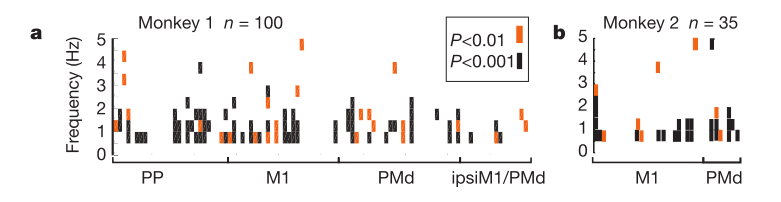 Results – Prediction, 1-D
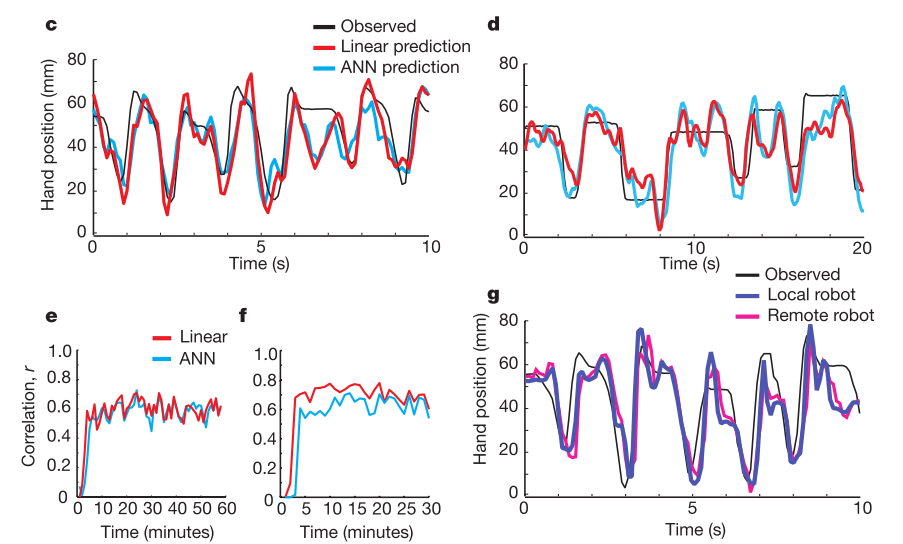 [Speaker Notes: Online control vs Offline control]
Results – Prediction, 3-D
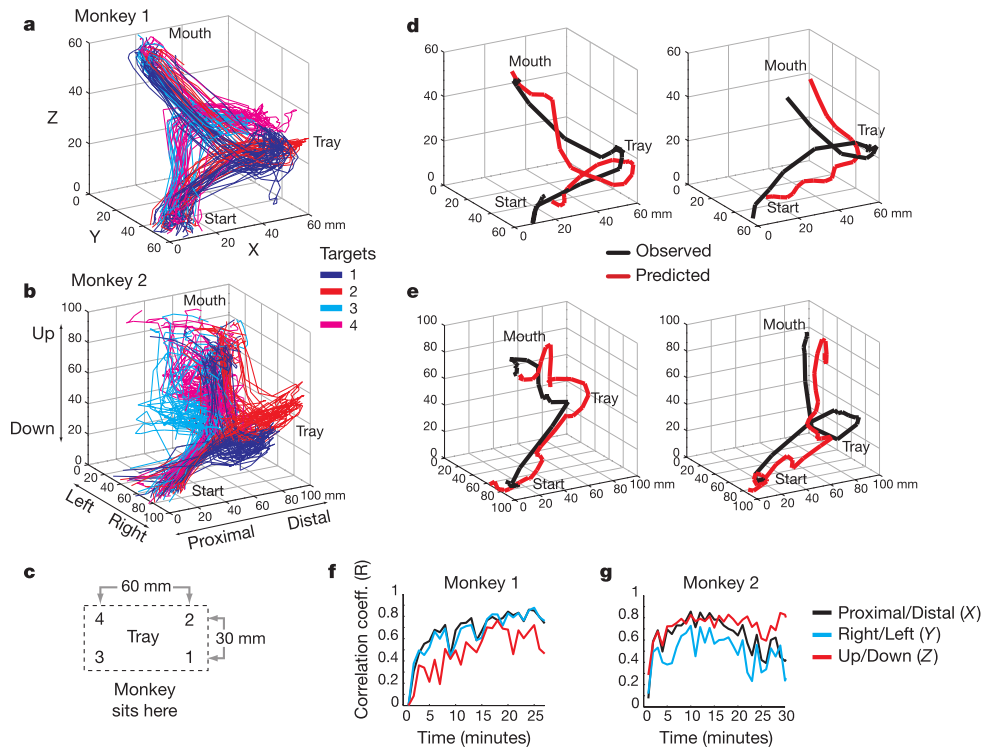 Results – Neuron Dropping
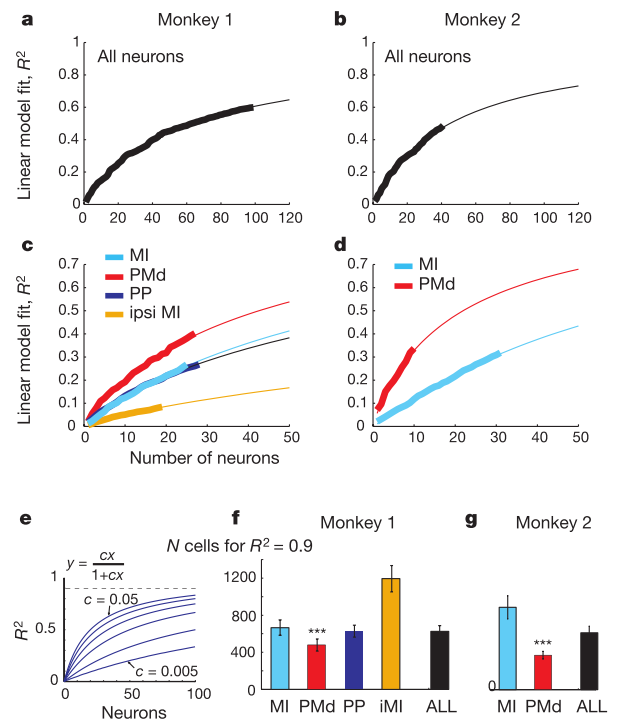 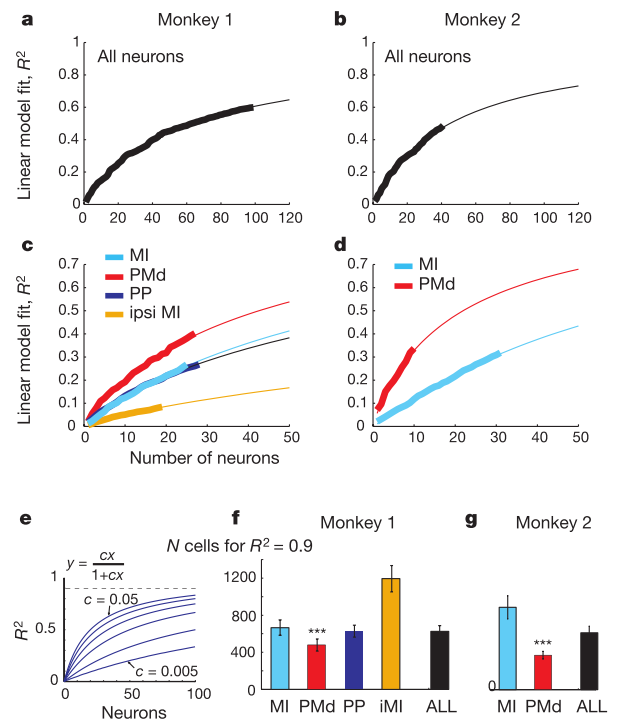 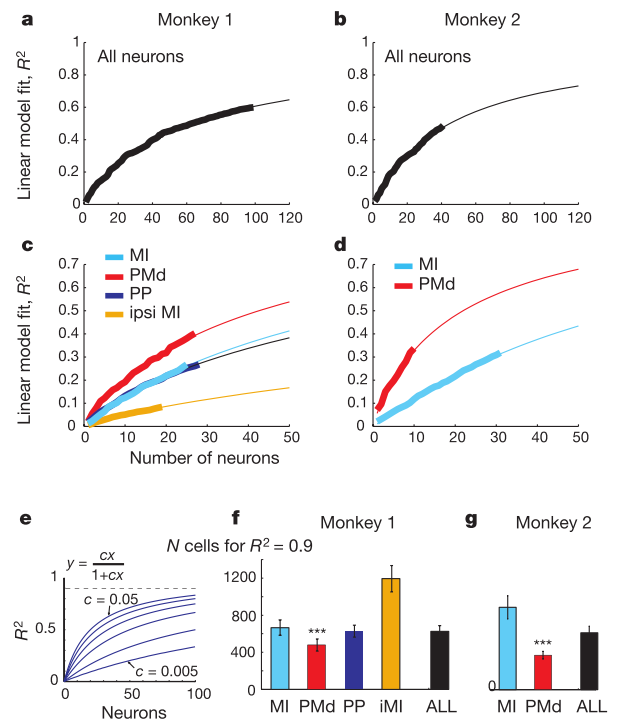 Discussion / Criticisms
Max accuracy with short training times (10 minutes)
Generalizability of classifier
Relative contributions of motor areas
More neurons != more accuracy.  Why?
Why does PMd contribute to better decoding w/ fewer neurons?

Real time decoding different from offline decoding (ANNs better in offline, just more computationally expensive)
Assumption of hyperbolic relationship, limited in extrapolation
Engineering application is showy, but open loop.
[Speaker Notes: Correlation of activity, hurts assumption of hyperbolic relationship


Different areas, PMd, why better decoding?  More information?  Less correlation between individual firing rates?]